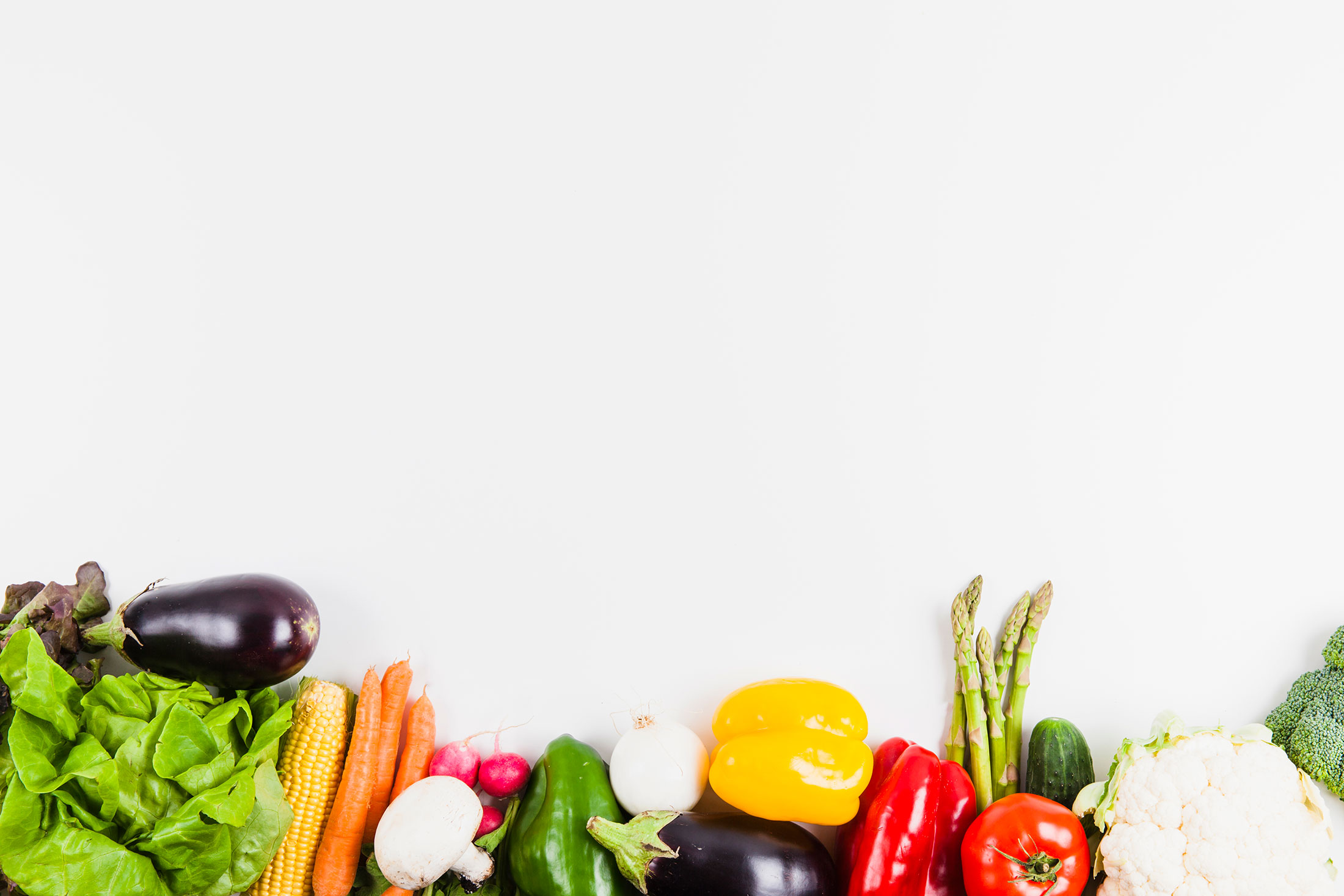 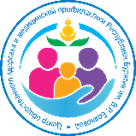 Министерство здравоохранения Республики Бурятия
Центр общественного здоровья и медицинской профилактики Республики Бурятия 
им. В. Р. Бояновой
ПИТАНИЕ
В ШКОЛЬНОМ
ВОЗРАСТЕ
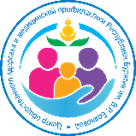 Белки
Жиры
Углеводы
Витамины
Минеральные вещества
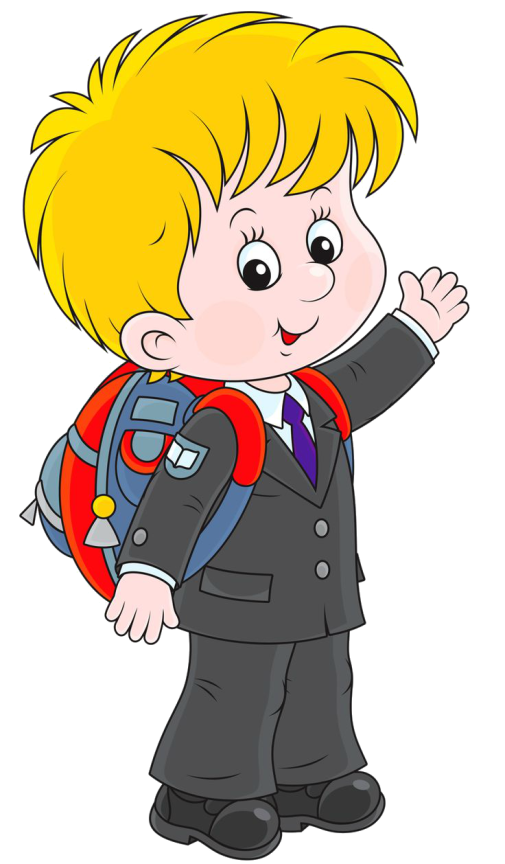 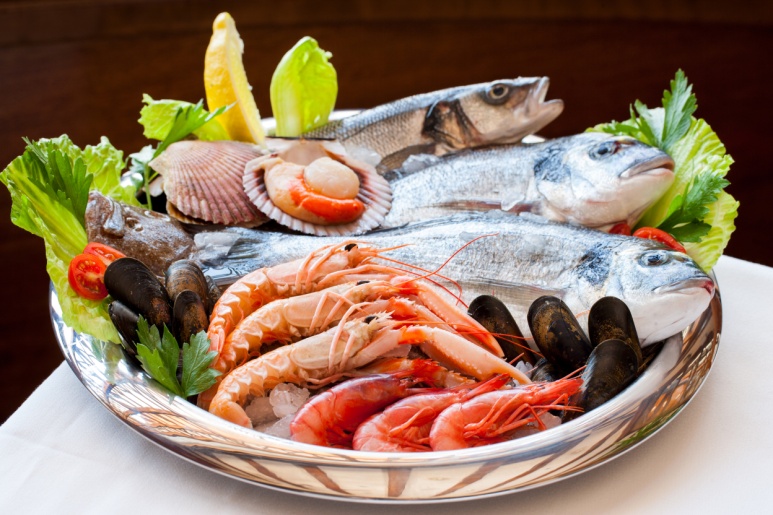 В рыбе и морепродуктах содержится легко усваиваемый белок.
 
Суточная потребность в пищевых белках в среднем 
1 – 1,2 г на 1 кг массы тела
Питательная клетчатка – это смесь разнообразных трудноперевариваемых веществ, которые находятся в стеблях, листьях и плодах растений.
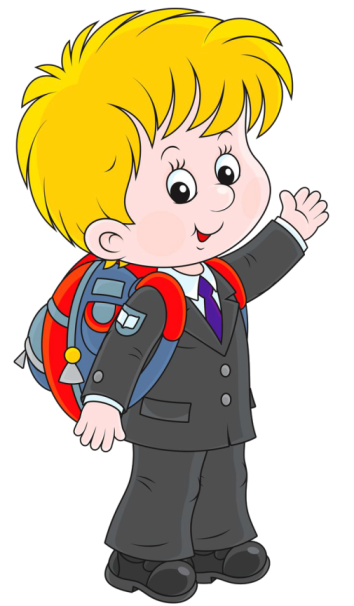 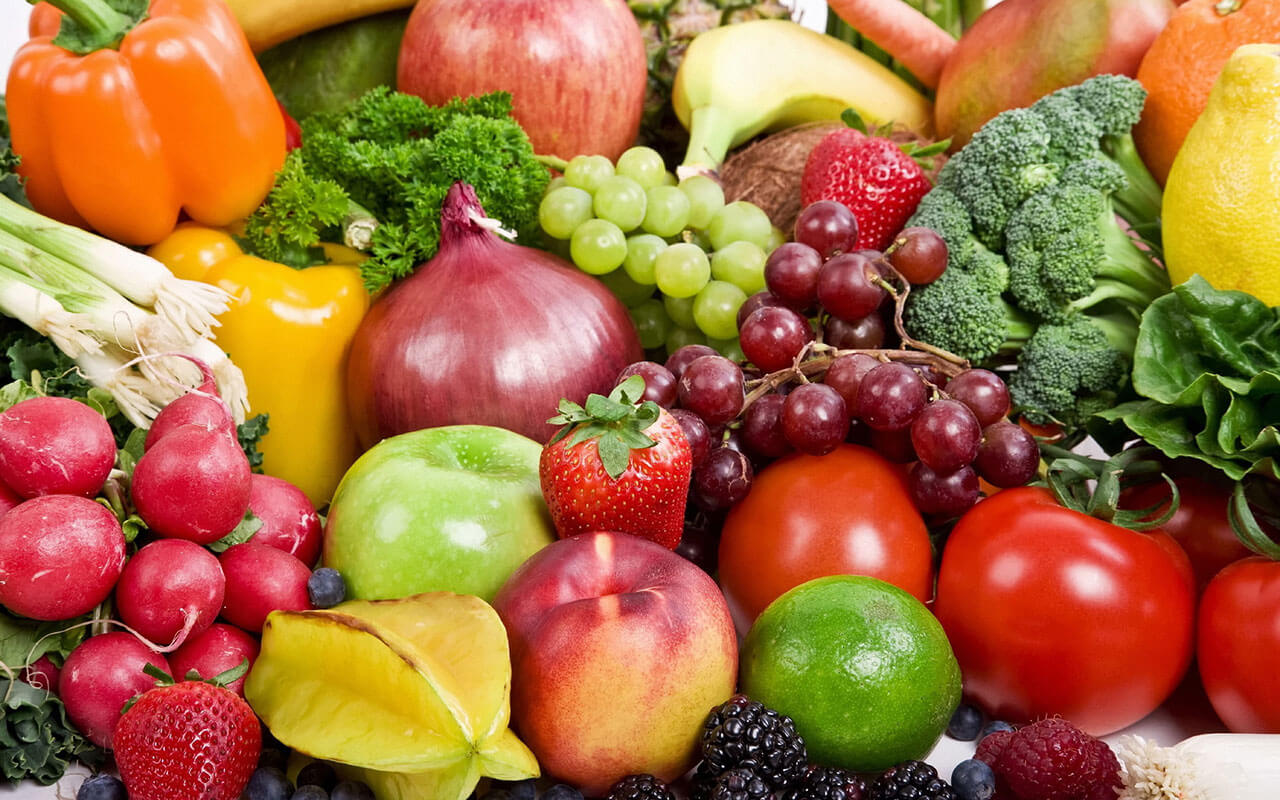 Суточная потребность – не менее 400 гр. овощей и фруктов
Пищевая тарелка
Если прием пищи делать в одно и время и не растягивать время между приемами пищи, то вероятность увеличения массы тела в сторону избыточности снижается, поэтому важно соблюдать режим дня и режим питания!
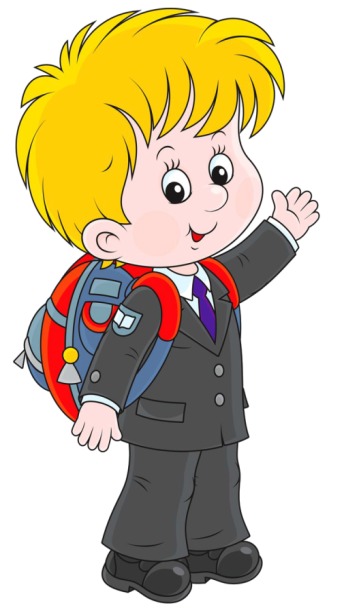 В школьном возрасте ежедневно нужно потреблять до 1,5-2,0 л воды для возмещения ее потерь, происходящих при дыхании, потоотделении и т.д. 
Когда температура тела повышается в условиях высокой температуры окружающей среды или при выполнении интенсивных физических упражнений, возникает усиленное потоотделение, и воды следует пить больше.
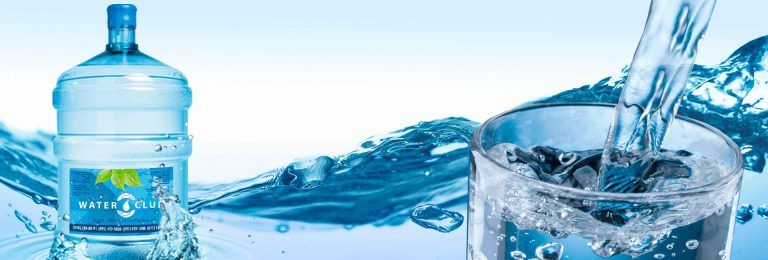 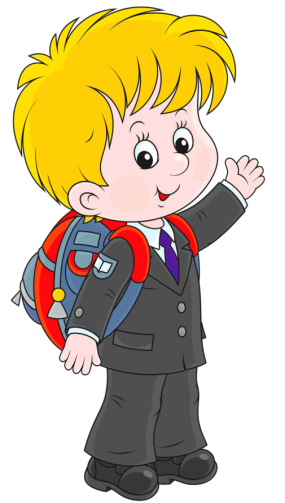 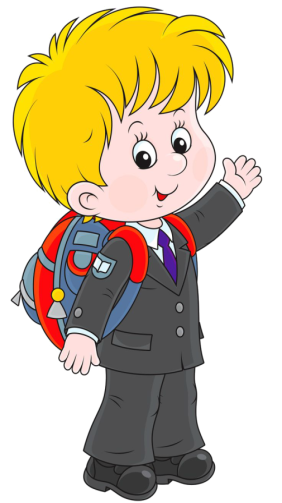